Тема: РябинаЦель: Развитие связной речи.Задачи:- дать информацию о пользе рябины,- воспитывать любовь к родной природе,- закрепить умение работать с текстом-описанием,- закрепить написание безударной гласной и разделительного мягкого знака.
Занятие подготовила учитель-логопед школы-интерната №1 им. К.К. Грота Васянович Н.В.
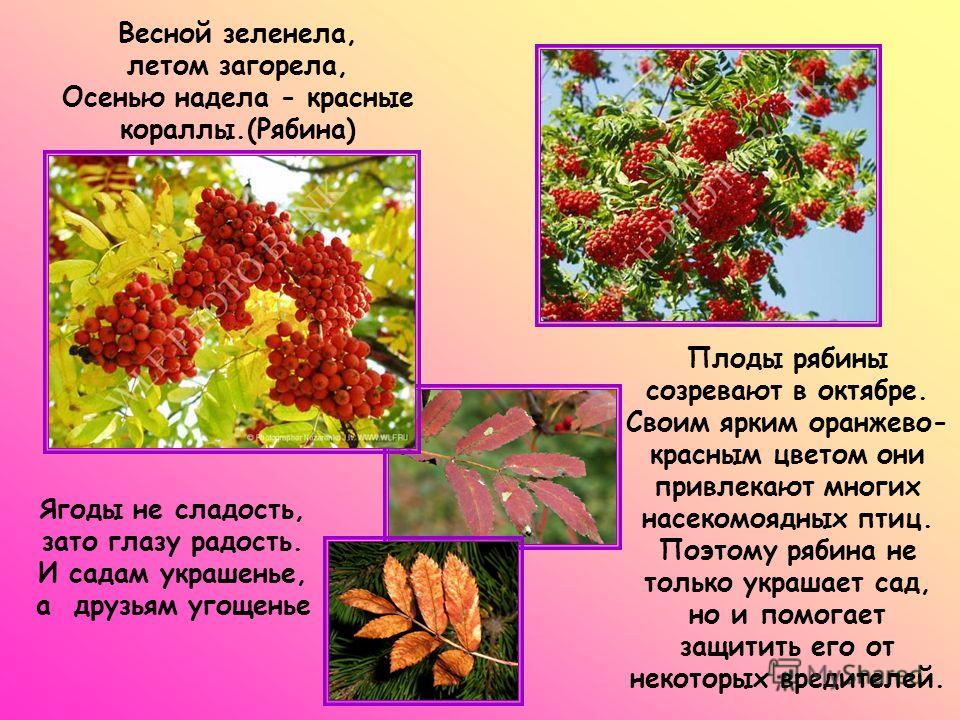 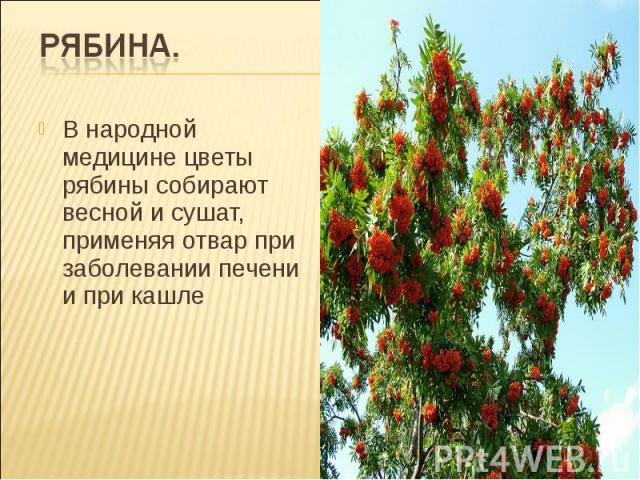 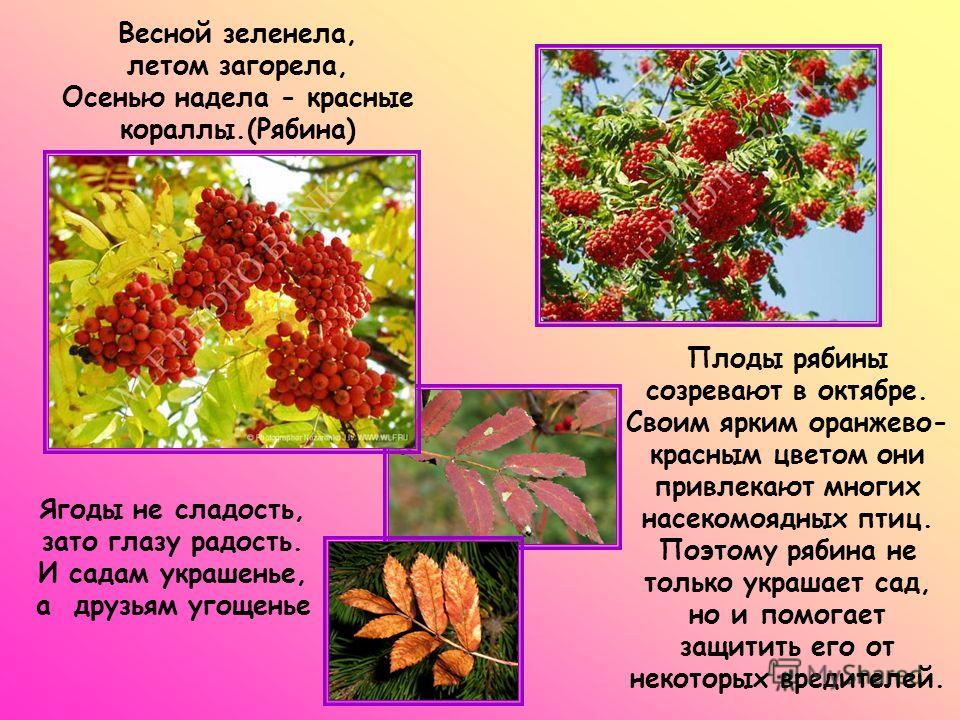 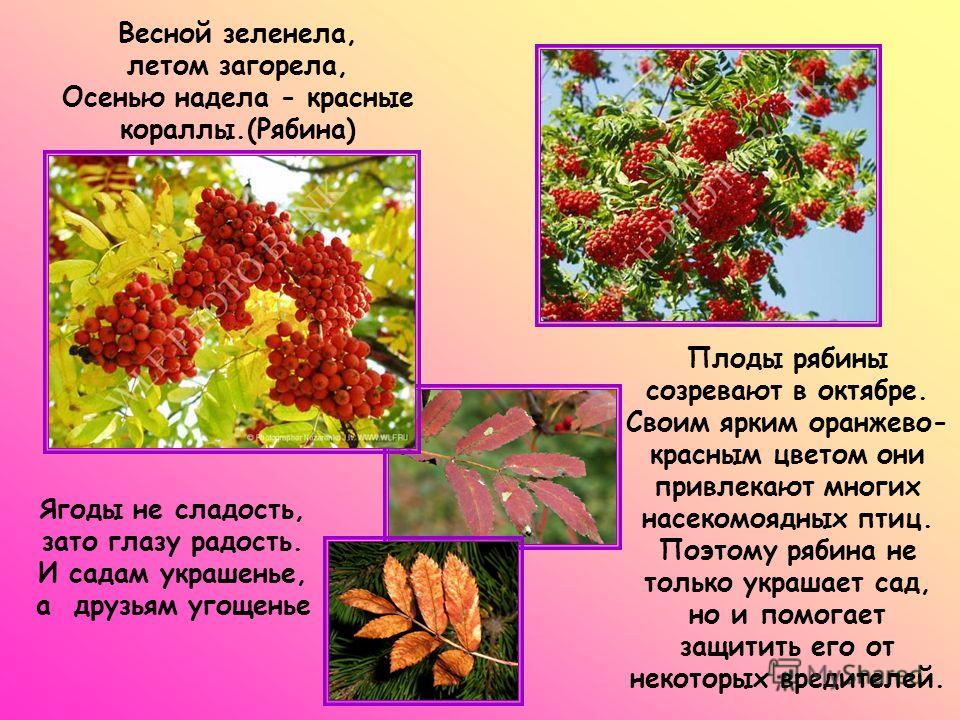 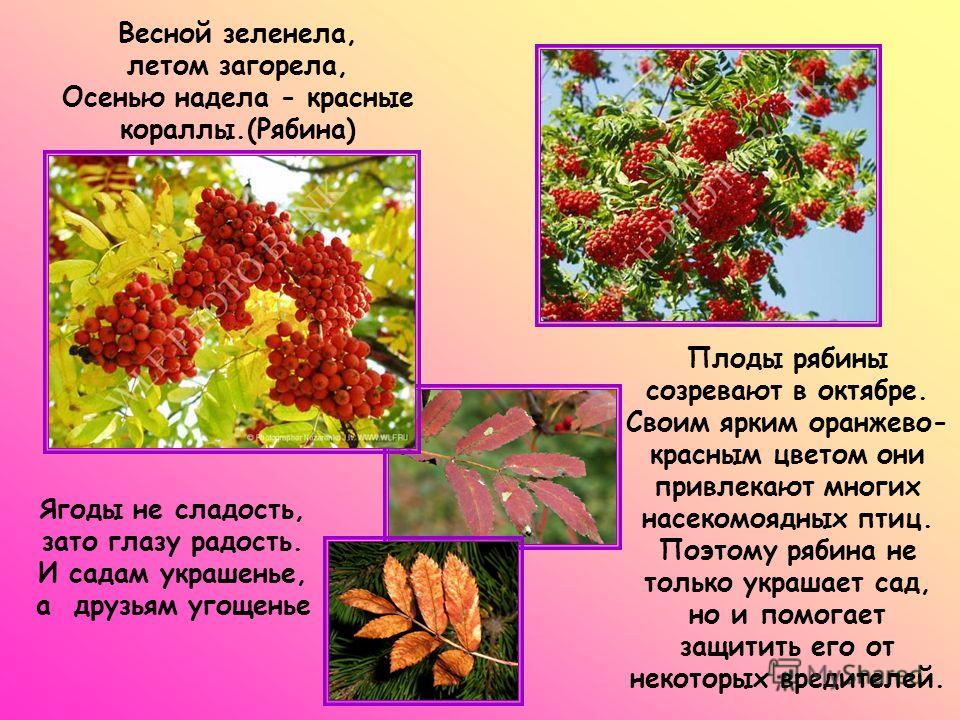 Рябина
Посадите возле дома рябинку!
Весной рябинка одна из первых оживает. Многие деревья голые стоят, а она тонкими кружевами зеленеет.
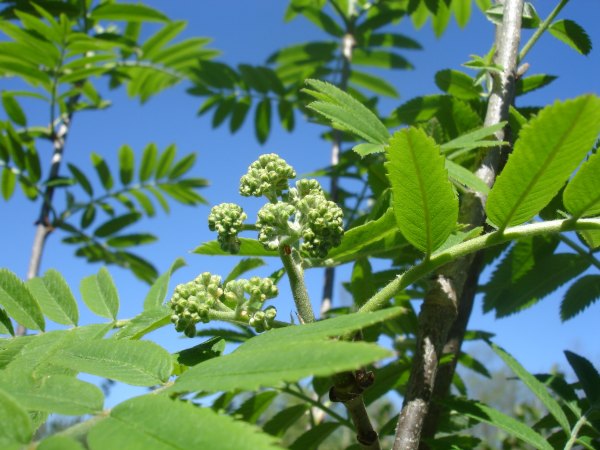 А как красиво цветёт рябина! По зелёной кроне белыми шапками разбросаны соцветия. Запах за версту слышен.
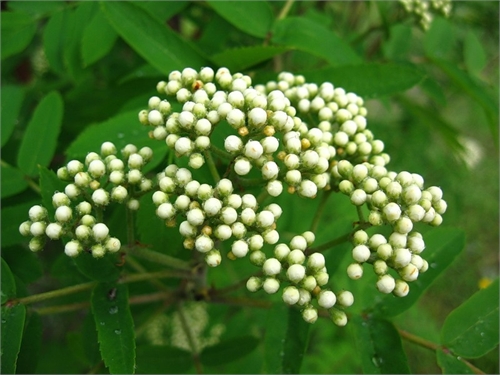 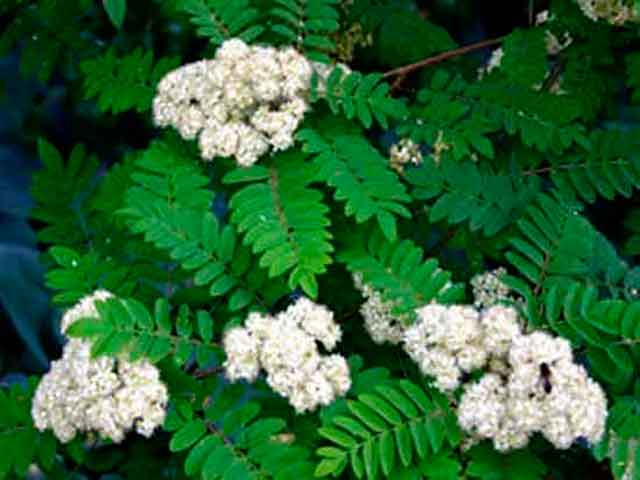 В конце лета всё теряет красоту. А рябина вспыхивает красным огнём.
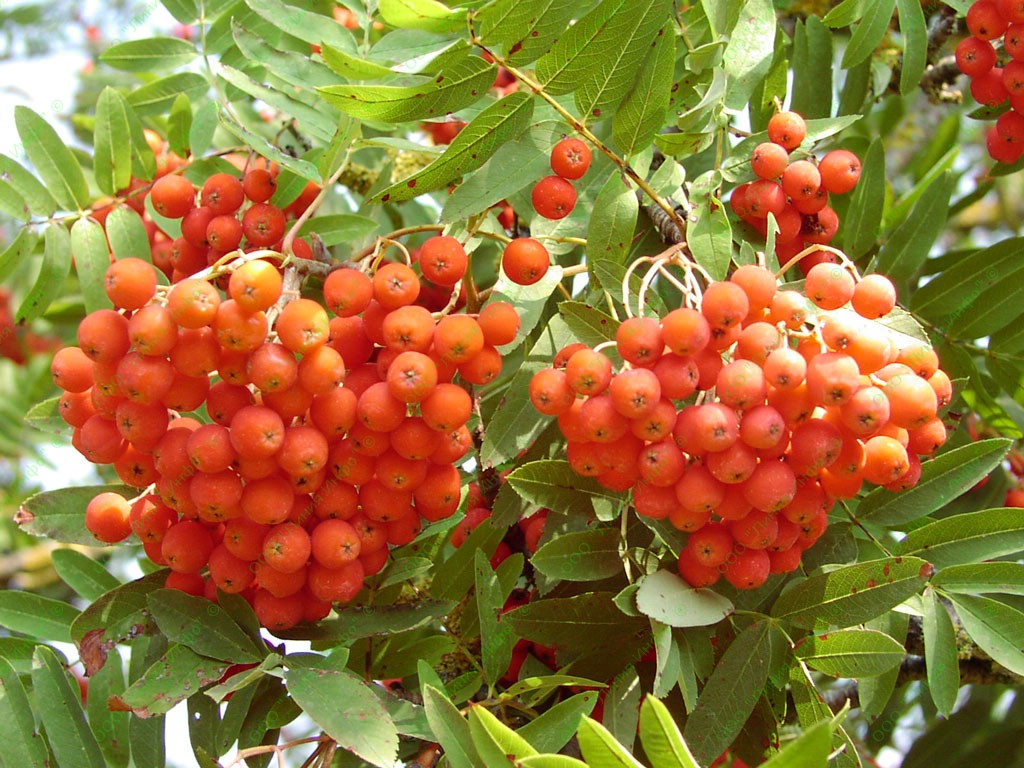 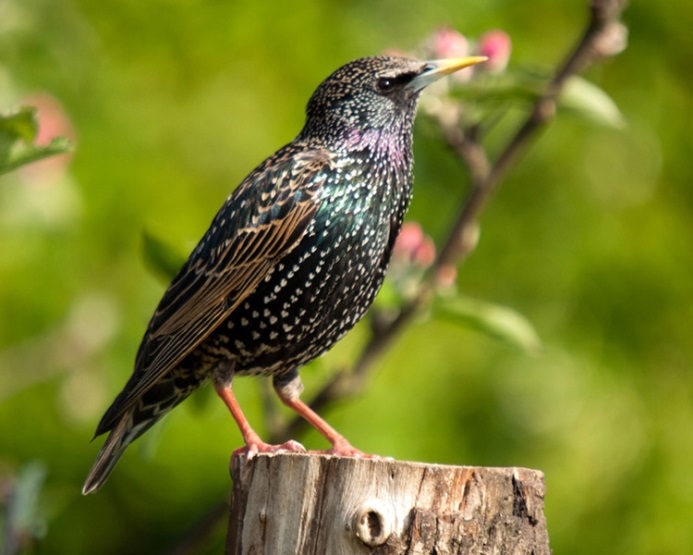 Осенью возле дома будут жить скворцы, дрозды, снегири. Они будут благодарны хозяину за щедрое угощение.
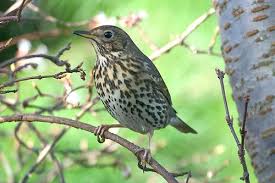 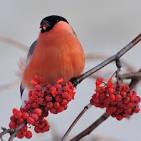 Посадите возле дома рябину!			(По Р. Игнатенко)
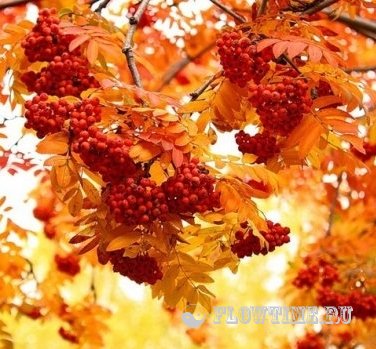 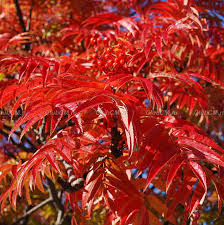 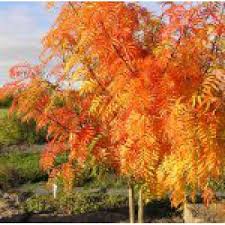 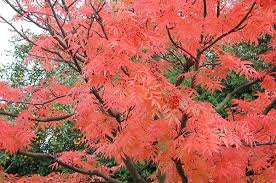 Зрительная гимнастика
Вопросы и задания к тексту.
С каким призывом обращается к нам автор?
Как вы думаете, почему он нас об этом просит?
Опишите рябинку весной.
Расскажите, как цветёт рябина.
Как выглядит рябина летом?
Что происходит осенью?
Словарно-орфографическая подготовка
Объясните написание пропущенных букв: в_сной, ож_вает, д_ревья, ст_ят, з_л_неет, цв_тёт, зап_х, в_рста, т_ряет, кр_соту, г_стить, скв_рцы, др_зды, сн_гири, пос_дите, уг_щение, осен_ю.
Как понимаете значение выражений: тонкими кружевами зеленеет, вспыхивает красным огнём?
С чем сравниваются соцветия рябины? Придумайте свои сравнения.
о
е
е
и
е
е
е
е
а
о
а
е
о
е
о
а
ь
о
1
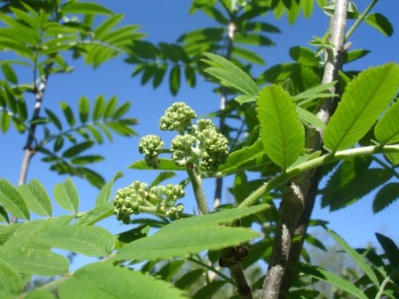 2
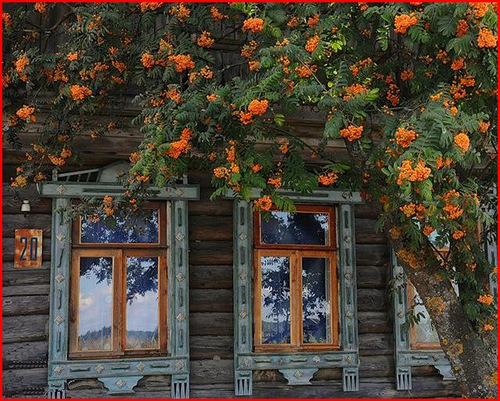 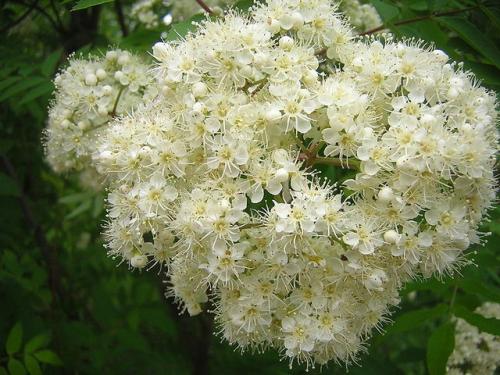 3
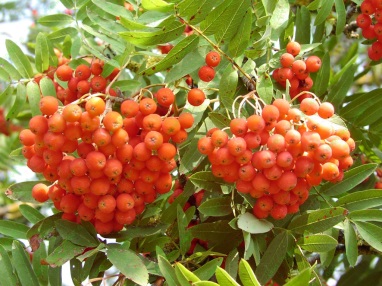 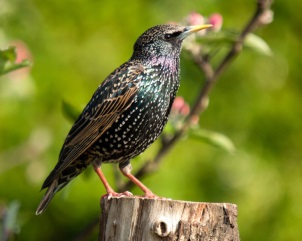 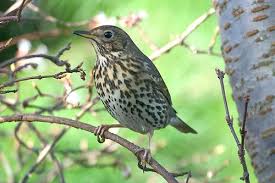 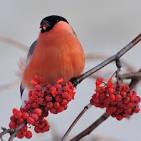 4
План
1. Рябина весной.
2. Цветёт рябина.
3. В конце лета.
4. Осенние гости.